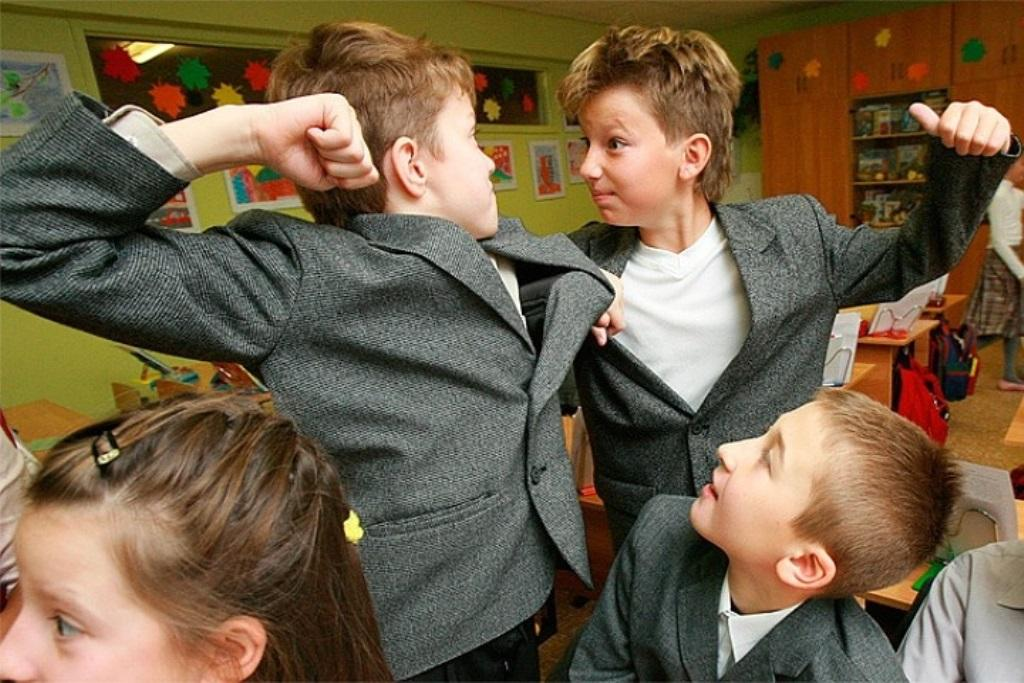 «Конфликты в классе»
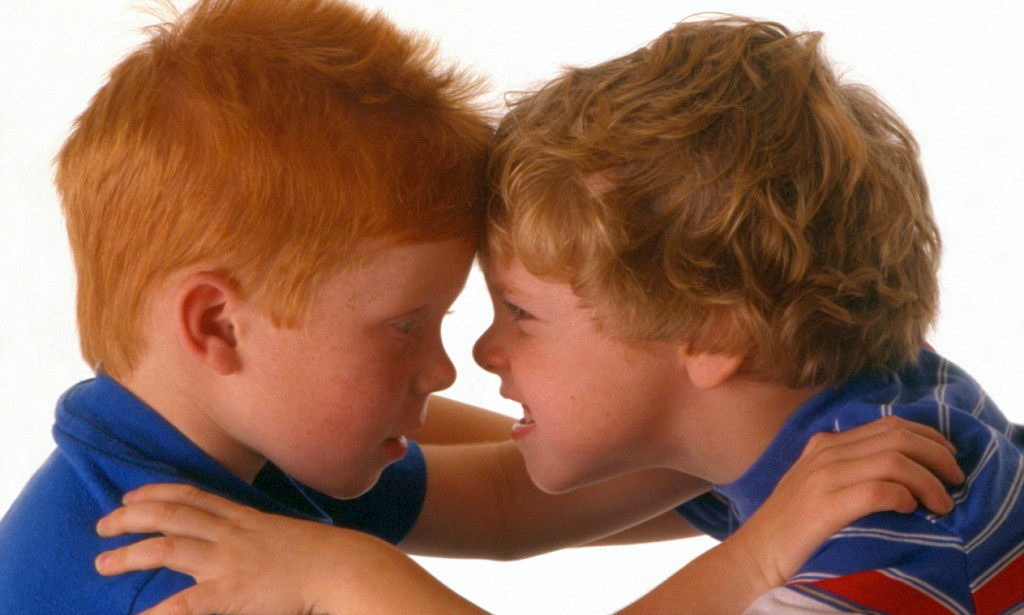 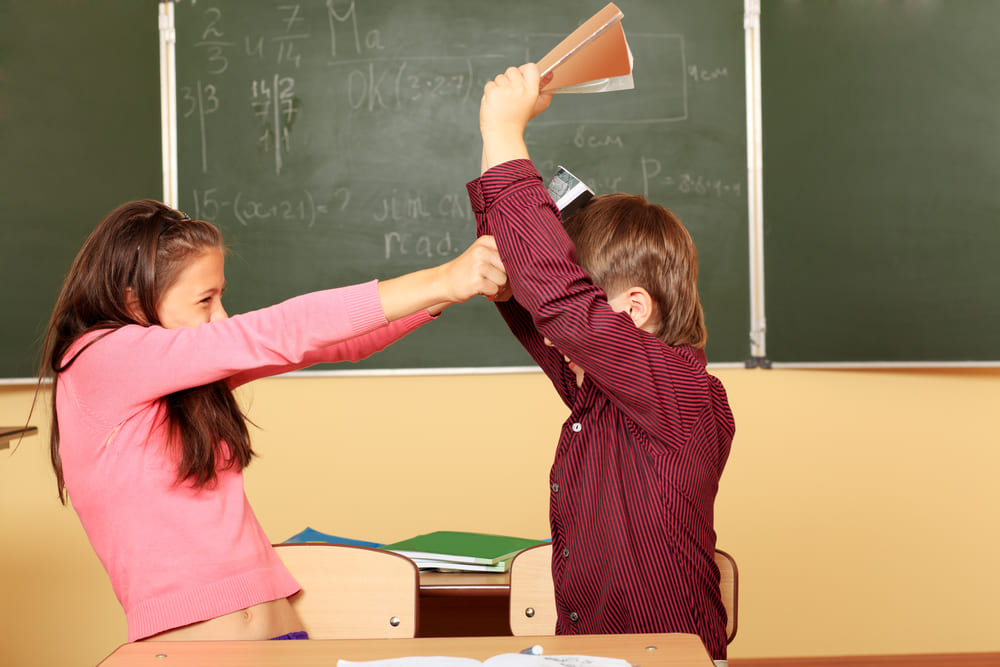 Цель: познакомиться с распространёнными причинами возникновения конфликтов в классе, правилами действий при возникновении конфликта.
Конфликт – это столкновение, серьезное разногласие, спор. 
(Толковый словарь С.И. Ожегова)
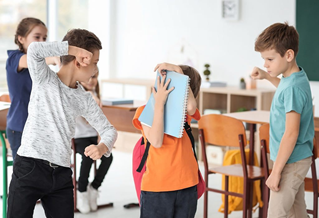 Спорные ситуации между учениками происходят по нескольким причинам:

Уровень успеваемости.
Борьба за авторитет. 
Особенности внешнего вида. 
Социальное положение. 
Появление в классе новичка. 
Поведение ученика.
Ревность. 
Частые оскорбления.
Симпатия к девочке/мальчику без взаимности.
Правила действий при возникновении конфликта
Если ситуация не критична – лучше дать ребёнку возможность самому найти выход из конфликта.
Формируйте у ребенка навыки конструктивного решения конфликтов.
Устраните собственную предвзятость к происходящей на ваших глазах ссоре, если таковая имеется.
Сначала выясняйте причину сложившейся ситуации с обеих сторон. Сохраняйте спокойствие.
Обсудите проблему с ребёнком, узнайте причину конфликта, его чувства (доверительный разговор).
Поговорите с классным руководителем, узнайте, что педагог думает о сложившейся ситуации, какой он владеет информацией.
В крайнем случае, поговорите с родителями одноклассника. Но помните, разговор не должен перерастать в ругань и скандал, этим ничему не помочь.
Статья Елены Петрусенко – социального психолога «Конфликт в школе: как распознать, погасить и избежать».

Вебинар «Школьная медиация - как решать конфликты в школе. Вебинар для родителей».